Pythonの文法と便利なモジュール群
久保 幹雄
東京海洋大学
1
Why Python (1) ?
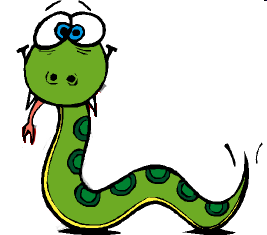 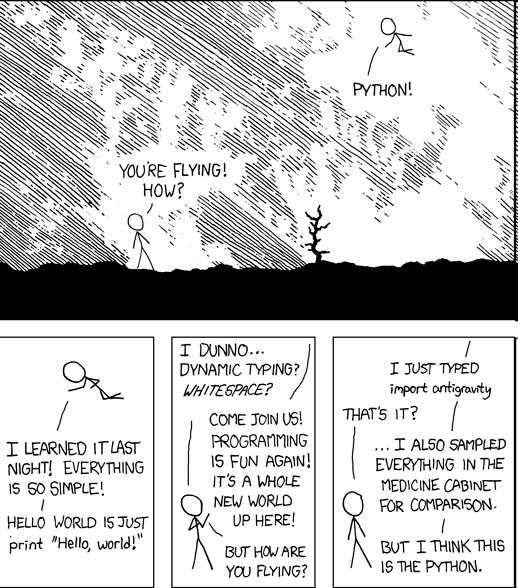 モジュールをimportすれば何でもできる
最適化
データ解析
統計

飛ぶこともできる !?    import antigravity !?
http://xkcd.com/353/
2
Why Python (2) ?
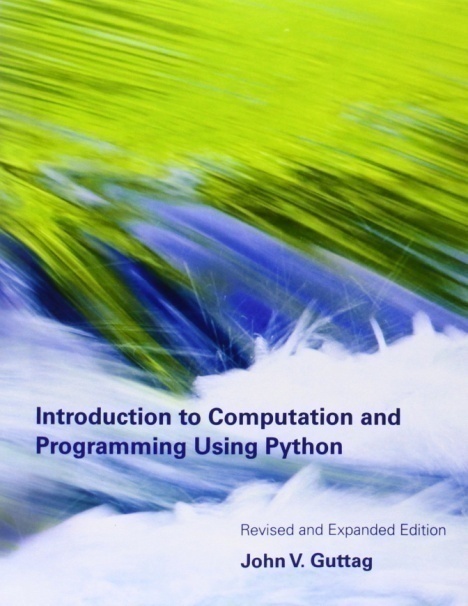 米国計算機科学科で採用数No.1
もちろんMITも！ (Introduction to Computer Science and Programming Using Python by John Guttag)
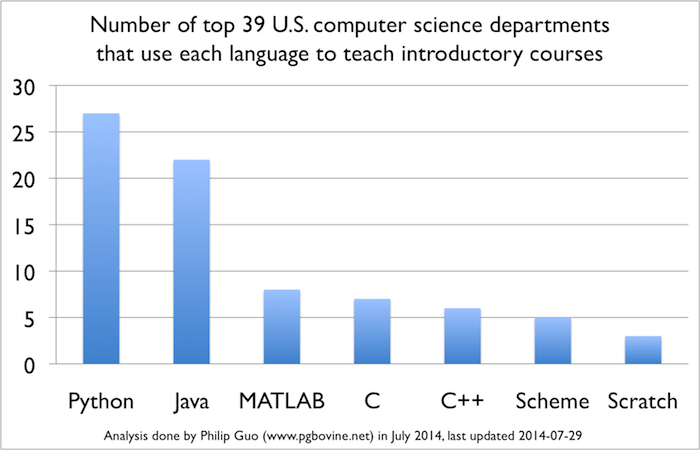 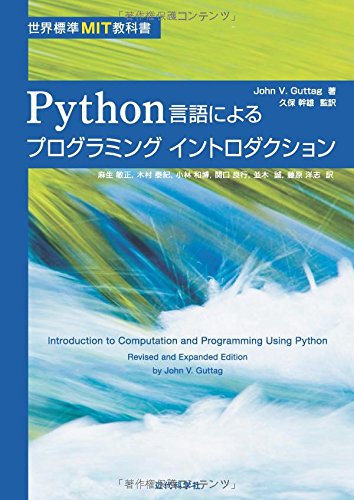 3
Why Python (3) ?
お金を稼ぐため!
Python!
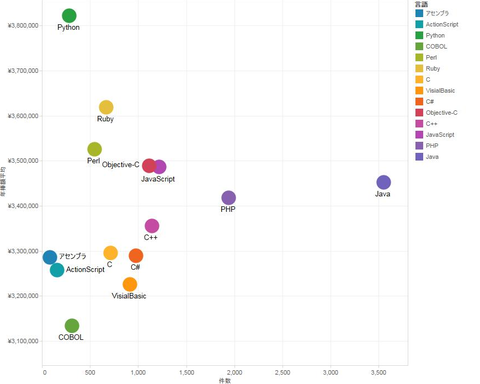 プログラマの
平均初任給
（日本）
求人件数
http://news.mynavi.jp/news/2014/10/30/277/
4
Why Python (4)?
もっとお金を稼ぐため!
Top 10 Programming Languages to Learn in 2014
No 1.  Python 平均収入: $93,000 求人数: 24,533 Top Employers: Amazon, Dell, Google, eBay & Yahoo, Instagram, NASA, Yahoo Example Sites: Google.com, Yahoo Maps, Reddit.com, Dropbox.com, Disqus.com

No 2. Java, No 3. Ruby, No. 4 C++, No5. JavaScript
No 6. C#, No. 7 PHP, No8. Perl ….
5
http://tech.pro/blog/1885/top-10-programming-languages-to-learn-in-2014
Why Python (5)?
もっと，もっと，お金を稼ぐため!

Help Wanted: Black Belts in Data
by Rodrigo Orihuela and Dina Bass
 Bloomberg Businessweek

Starting salaries for data scientists
 have gone north of $200,000

McKinsey projects that by 2018 demand for data scientists may be as much as 60 percent greater than the supply
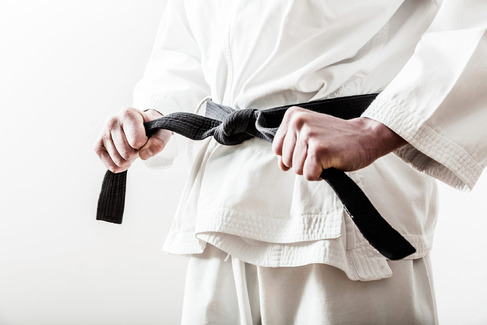 6
http://www.bloomberg.com/news/articles/2015-06-04/help-wanted-black-belts-in-data
諸注意
Python 3.x は Python 2.x と互換性がない
以下では Python 3 系を使う
Anaconda  (Python 3 Package)を推奨
https://store.continuum.io/cshop/anaconda/無料版で十分100以上の便利なモジュールを含むMac, Linux, Windowsをサポート
7
’Hello, world!’
’Hello, world!’と出力するプログラム
C++版（覚える必要なし！）#include <iostream>
     int main() {
        std::cout << ’Hello, world!’ << std::endl;
       return 0;
     }

Python 3 版

print （ ’Hello, world!’ )
8
インデント（字下げ）が重要
Pythonではインデント（字下げ）によって，実行文をグループ化をする！

if (x > 1) { y=x+1;                            （行儀の悪い）C++
  z=x+y; }  else { y=0; z=0; }

if x > 1:                                          Pythonだと誰でも
         y=x+1
　      z=x+y
else:
         y=z=0
この高さ（インデント）がそろっていないとエラーする！
9
Pythonをお薦めする訳
キーワード（覚えるべき予約語）が30程度と圧倒的に少ない．
字下げの強要で，誰でも読みやすいプログラム
短時間で開発可能（行数が短く，モジュール豊富）
変数の宣言必要なし
インタープリタ（コンパイルする必要なし；コンパイルも可能）
メモリ管理も必要なし
多くのプラットフォームで動作（Windows, Mac, Linux, iphone)
オブジェクト指向（すべてがオブジェクト）
しかもフリーソフト
10
データ型 (1)
数値型とブール型
整数型 (int)： 無限長の整数
ブール型 (bool)： 真（True）もしくは偽（False）
浮動小数点数型 (float)： 不動小数点数； 5.4 や 1.0
複素数型 (complex):  複素数  = 実部+虚部 j                    z= 0 + 1j                    z.real     ->    0                 z.imag   ->    1                 z * z       ->   ( -1+0j )                          j*j （虚数単位の2乗）はマイナス1だから
11
データ型 (2)
順序型
文字列型 (str)：ユニコード文字から成る（不変）順序型;  ’abcd’，’CDEF’ 

リスト（list）：任意の要素から成る（可変）順序型；[’a’, ’b’, ’c’, ’d’], [1,2,3,’a’],  [1,’b’, [2,3,’c’] ] 
タプル（tuple）：任意の要素から成る（不変）順序型； (’a’, ’b’, ’c’, ’d’), (1,2,3,’a’), ( (1,2), (2,’f’,’g’)) , (1,)
a
b
c
d
12
不変と可変
文字列は不変(immutable):中身が変えられない
 a=‘abcd'
 a[0]=‘A’            # a[0] は最初の文字

>>> エラーが発生！
Traceback (most recent call last):
  File '<pyshell#7>', line 1, in <module>
    a[0]='D'
TypeError: 'str' object does not support item assignment

文字列，タプルは不変, リストは可変(mutable)
13
データ型 (3)
マップ型
辞書（dictionary）：  キー（key）と 値（value）の組（key:value）から構成される（可変）マップ型 { ’Mary’: 126, ’Jane’: 156} 

集合型
集合（set）：集合を表現する型（可変）
不変集合 (frozenset)：不変な集合型
14
数と型変換
変数の型(type)を調べるには type(引数)  
 type(124)       　　->  int 
 type(3.1415)       -> float 
型を変換するには: 
整数型 int(引数)
浮動小数点型 float(引数）
  int(3.14)   ->  3
  float(3)     -> 3.0
15
ブール型・文字列と型変換
変数の型(type)を調べるには type(引数)  
 type(True)       ->  bool
 type(’Hello’)   ->  str
型を変換するには: 
ブール型 bool(引数)   0 はFalse，それ以外はTrue
文字列 str(引数）
  bool(3.14)   ->  True
  bool(0)        ->  False
  bool(’0’)      ->  True
  str(3+5)       ->  ‘8’ 
  str(True)      -> ‘True’
16
文字列(1)
‘abc’ や “abc” や 
’’’  解を評価する関数．以下の値を返す．
      - 目的関数値
      - 実行可能解からの逸脱量 ’’’
とクォート（’  or “）で囲んで記述

トリプルクォート（ ’’’ ）は複数行も可
17
文字列(2)
順序型  （添え字は 0から始まる） x= ’abcd’  に対して，x[1] は ’b’ を返す．
a
b
c
d
x[0]
x[1]
x[2]
x[3]
18
スライス表記(1)
スライス表記  （slicing）  
     [i:j]     i≦ k < j なる k  [ :j]    0≦ k < j なる k 
     [i: ]     i≦k        なる k  x= ’abcd’  に対して，x[1:3] は ’bc’， x[1:]は ’bcd’
a
b
c
d
x[0]
x[1]
x[2]
x[3]
19
スライス表記(2)
文字列の長さは，関数 len() : len(‘abcd’)  ->  4
　  x[i:j] の長さ len(x[i:j]) は j-i に等しい    末尾からの添え字：最後の文字は x[-1] 添え字（インデックス）は区間の間の数字と考える
0
1
2
3
4
a
b
c
d
-4
-3
-2
-1
x[0]
x[1]
x[2]
x[3]
20
文字列に対するメソッド (1)
メソッド (オブジェクトに対する関数；                  . （ドット）記法を用いる)

例として  s=‘abABBaac‘ を用いる 

s.count(x)：文字列 s 内に x が何回現れたかをカウント                                      
           s.count('a') -> 3
a
b
A
B
B
a
a
c
0
1
2
3
4
5
6
7
21
文字列に対するメソッド (2)
s.index(x)：文字列 s 内で x が最初に現れるインデックス
           s.index('A') -> 2

s.upper()： 文字列 s を大文字に変換
           s.upper() ->  'ABABBAAC'  

s.islower()： 文字列 s 内の文字がすべて小文字なら真           s.islower() ->  False
a
b
A
B
B
a
a
c
0
1
2
3
4
5
6
7
22
文字列に対するメソッド (3)
s.replace(old, new): 文字列 <old> を <new> に置換
               s.replace('AB','Mickey') -> 'abMickeyBaac‘

s.split(d)： dを区切り文字として文字列sを分割したリストを返す                      
                 s.split('a')| -> [' ',  'bABB', ' ',  'c']
a
b
A
B
B
a
a
c
b
A
B
B
c
23
文字列に対するメソッド (4)
s.join(L): リスト L 内の文字列を s を区切り文字として結合       ‘+’.join(['a','b','c'])| -> 'a+b+c'    
             
s.format(args): sの{}で囲んだ部分にargsで指定したオブジェクトを埋め込む
  ‘ {0}, {1} and {0}'.format('Bob','Pedro') 
  >>>  'Bob, Pedro and Bob'
24
文字列に対するメソッド (5)
変換辞書の作成
str.maketrans(変換したい文字列,変換後の文字列,削除したい文字列)

文字列の置換
s.translate(変換辞書)            

T = str.maketrans('abc','あいう','df')
print(T)
print('abcdefg'.translate(T))
  >>>
{97: 12354, 98: 12356, 99: 12358, 100: None, 102: None}
あいうeg
25
リスト (1)
リスト（list）：任意の要素から成る順序型
[1,2,3,’a’]，[’a’,[’b’,5,5],’c’] と大括弧 [　] の中にカンマ区切りで入力
可変（mutable; 変更可能）：中身を変更できる．
L=[1,1,5,4] に対して L[1]=100とすると L=[1,100,5,4]
26
リスト (2)
スライス表記を用いた代入
   L=[1,1,5,4] に対して L[1:3]=[100,200,300] とするとL=[1,100,200,300,4]  （長さも増える）
1
1
5
4
1
5
L[1:3] =
1
100
200
300
4
27
リスト に対するメソッド (1)
リスト L=[1,1,5,4] に対するメソッド

L.count(x)：L内での xの生起回数を返す．                                       
           L.count(1) -> 2
1
1
5
4
28
リスト に対するメソッド (2)
L.index(x)：L内で xが最初に発生する添え字を返す．

           L.index(5) -> 2
1
1
5
4
0
1
2
3
29
リスト に対するメソッド (3)
L.append(x)：Lの最後に xを追加       
                                
                L.append(8) -> L=[1,1,5,4,8]
1
1
5
4
1
1
5
4
8
30
リスト に対するメソッド (4)
L.insert(i,x)：Lのi番目の添え字にxを挿入

           L.insert(2,8) ->  L=[1,1,8,5,4]
1
1
5
4
0
1
2
3
1
1
8
5
4
31
リスト に対するメソッド (5)
L.remove(x)：  Lで最初に発生するxを削除
                           
           L.remove(5)->   L=[1,1,4]
1
1
5
4
1
1
4
32
リスト に対するメソッド (6)
L.extend(L2)：  Lの末尾にリストL2を追加
                           
           L.extend([8,0])->   L=[1,1,5,4,8,0]
1
1
5
4
8
0
1
1
5
4
8
0
33
リスト に対するメソッド (7)
L.pop(i)：  Lのi番目の要素を削除し返す． iを省略すると最後の要素を返す．
                           
           L.pop()->  4を返し， L=[1,1,5]
1
1
5
4
4
pop()
1
1
5
34
リスト に対するメソッド (8)
L.reverse()：Lを逆順にする．

           L.reverse() ->  L=[4,5,1,1]
1
1
5
4
4
5
1
1
35
リスト に対するメソッド (9)
L.sort()：  L を小さい順に並べ替える．  
                         
           L.sort()->  L=[1,1,4,5]
1
1
5
4
1
1
4
5
36
長さ n のリスト L に対するメソッドの計算量
37
タプル
タプル（tuple；組）：任意の要素から成る順序型
alb とカンマで区切るか，小括弧 ( )に入れて(1,2,3,’a’)と記述．入れ子でタプルを定義するときには，括弧は必須 T= ((1,5),(’a’,’b’,6))
不変（immutable）：中身の交換はできない．
タプルを使った交換  a,b = b,a
38
辞書
辞書（dictionary）： キー（key）と値（value）の組から構成されるマップ型
中括弧 {  } の中にカンマに区切って  キー: 値   を入力 D={ ’Mary’: 126, ’Jane’: 156, ’Sara’: 170}
D=dict(Mary=126,  Jane=156, Sara=170) でも同じ
キーを使って値を取り出す．D[’Sara’] は170を返す．
可変（mutable）： D[’Sara’]=130 とすると辞書が変更される． { ’Mary’: 126, ’Jane’: 156, ’Sara’: 130}
39
要素数 n の辞書 D に対するメソッドの計算量
40
集合
集合型
中括弧 { } の中にカンマに区切って，集合の要素を入力S={1, 2, 4, 5 }
文字列やリストからset関数を用いて生成set(’abcd’)  => {'a', 'b', 'c', 'd'}
可変（変更可能な）型である set
不変（変更不能な）型である fronzenset
41
集合に対するメソッド (1)
S={1,2,3,4} に対するメソッドS.add(x): S要素xを加える．       S.add(8) -> S= {8,1,2,3,4}    S.pop():  Sから適当な要素を抽出し，その要素を削除       S.pop() -> （たとえば）1を返し S= {2,3,4}
    S.remove(x): Sからxを削除       S.remove(1) ->  S= {2,3,4}
42
集合に対するメソッド (2)
S={1,2,3,4}，T={1,2}に対するメソッドS.issubset(T) : SがTの部分集合であるとき真            S <= Tと同じ   S.issubset(T) -> FalseS.union(T): S|とTの和集合．  S | Tと同じ
                S.union(T) -> {1, 2, 3, 4}     S.intersection(T):   SとTの共通部分      S & Tと同じ   S.intersection(T) -> {1,2}
    S.difference(T): SとTの差集合．S - Tと同じ   
       S.difference(T) -> {3,4}
43
要素数 n の集合 S,T に対するメソッドの計算量
44
演算子 (1)
加算，乗算は文字列，リストにも適用可能．
演算の優先順序
括弧 ()
べき乗（指数演算）**
乗算 * , 除算 / , 整数除算 // ,  剰余 % 
加算 + , 減算 -  の順
（2+7*1)*4 + 1 //7    　　 ->  9*4 +0 = 36

比較演算子
<=  は以下
>=  は以上
 == は等しい
!=　は等しくない
45
演算子 (2)
リストの要素
 in はリスト（文字列，辞書，集合など）の要素であるとき真
 not in はリストの要素でないとき真
ブール演算子
 and は論理積
 or は論理和
(1<4) or (5<4)  ->True 
(’a’ in ’banana’)  and (’c’ in [1,5,’c’]) ->True
46
If と else文
条件分岐に用いる．if 条件文: 
           「・・・せよ」（条件文が真のときに実行される命令）
     else:
           「・・・せよ」（条件文が偽のときに実行される命令）

例  
 if x<0: 
    print (’赤字だよ！’)
else: 
    print (’なんとかなるさ! ’)
47
elif 文
複数の条件分岐に用いる．if  条件文1: 
           「・・・せよ」（条件文1が真のときに実行される命令）
     elif 条件文2:
           「・・・せよ」（条件文1が偽，条件文2が真のときに実行される命令）
     else:
           「・・・せよ」（条件文1,2が偽のときに実行される命令）

例：
if x<0:
    print('Negative')
elif x>0:
    print('Positive')
else:
    print('Zero')
48
for文
反復のための基本
リストや辞書などの反復可能な型を用いる．for 反復ごとに代入される変数 in 反復可能な型:
          繰り返ししたい命令
     i ≦k < j を満たす整数 kから成るリストもどき（ジェネレータ）を返す関数range(i,j)を用いる． range(i)は 0からi-1までの整数
例：0,1,2,3,4を出力
for x in range(5):
          print (x , end=’ ’)     # 引数 end =‘ ’  ->  改行なし
49
while文
条件を満たす間は繰り返すwhile 真のときに繰り返しを行う文: 
      繰り返ししたい命令
例：　変数 x が正の間だけ x  を出力
x=10
while x>0: 
     print (x, end=’ ’)
     x =x-1
>>> 10 9 8 7 6 5 4 3 2 1
50
breakとcontinue (1)
反復の途中で抜けるためのキーワード
break：反復から抜ける．
continue：次の反復処理に飛ばされる．
例：　変数 x が正の間だけ 2*x  を出力
x=10
while True: 
   print (2*x, end=‘’)
   x =x-1
   if x<=0:
         break
51
breakとcontinue (2)
反復の途中で抜けるためのキーワード
break：反復から抜ける．
continue：次の反復処理に飛ばされる．
例：　奇数だけを出力
x=10
while x>0: 
    x =x-1 
    if x % 2 ==0:
         continue
    print (x, end=‘’)
>>> 9 7 5 3 1
52
for-else文
forやwhileのループの中で，breakで抜けないときに，
forやwhileの直後のelseブロックが実行される．
例
y=11
for x in range(2,y):   
     if y % x==0:
         break
else:
     print( ’素数だよ！’)
53
エラー処理 (if-then-else に類似）
try:   エラーが試される文
    except エラー名：　エラー発生時の処理
　 except: 
       その他のエラー時の処理
    else:     エラーが発生しないときの処理
try:
    y = 10/x
except  ZeroDivisionError:
    print( '0では割れないよ！' )
except:
    print( ‘その他のエラー’)
else:
    print( y )
54
関数
関数の作成
 def 関数名(引数）:
         関数内で行う処理

例：数の和を出力する関数printSum
def printSum( x, y ):
      print( x+y )
printSum( 3 ,5)と呼び出すと 8 が出力される．
55
名前付き引数と既定値
def 関数名(引数1, 引数2, .. , 名前=既定値 ）:
         関数内で行う処理
def printSum( x=0, y=0 ):
      print( x+y )
printSum(  y=10 )と呼び出すと 10 

printSum() と呼び出すと 0 

printSum(3) と呼び出すと 3
56
任意の数の引数（タプル渡し）
def 関数名( *引数 ）:
         関数内で行う処理
def printOddSum(*x):
    s=0
    for i in x:
        if i%2 == 1:
            s+=i
    print(s)
x=(1,2,3,4,5) が渡されている
printOddSum(1,2,3,4,5) と呼び出すと 9 (=1+3+5)を返す
57
任意の数の名前付き引数（辞書渡し）
def 関数名( **引数 ）:
         関数内で行う処理
def printSum(*x,**sumType):
    s=0
    for i in x:
        if sumType['odd'] and i%2:
            s+=i
        if sumType['double']:
            s+=i*2
x = (1,2,3,4,5)
odd =True
double =False 
が渡されている
printSum(1,2,3,4,5,odd=True,double=False)　　　=> 9 (奇数の和）  

printSum(1,2,3,4,5,odd=False,double=True)         =>30 （2倍の和）
58
返値
関数の作成
 def 関数名(引数）:
         関数内で行う処理     return 返値

例：文字列を合体し，3回繰り返したものを返す．
def concatenate3(a,b):
      c=a+b
      return 3*c
concatenate3(’a’,’b’)と呼び出すと，ababab が返される．
59
ジェネレータ
ジェネレータ：反復のための値を順番に生成するための関数
 range()もPython 3 ではジェネレータ
 return のかわりに yield を用いる．
def genPower():
    for i in range(5):
        yield 2**i
        
for i in genPower():
    print(i, end=‘’)
>>> 1 2 4 8 16
60
無記名関数
無記名関数（λ記法） lambda 引数：関数の定義  

 f = lambda x,y: x**2 + y **2

 print ( f(1,2) )   は 5 を返す
61
再帰 (1)
関数内で自分自身を呼び出し例：階乗の計算  n! =n×(n-1) ×・・・×2×1n!=n × (n-1)! （初期条件  0!=1） と再帰的に定義
def   factorial(n):
      if n==0:
         return 1
      else:
         return n*factorial(n-1)
62
再帰 (2)
例：フィボナッチ数  F(0)=1, F(1)=1, F(n)=F(n-1)+F(n-2)def fibonacci (n):    if n == 0 or n == 1:        return 1    else:        return fibonacci(n-1) + fibonacci(n-2)
63
組み込み関数
set(), list() も組み込み関数list(’kuma’) は [‘k’, ‘u’, ‘m’, ‘a’] を返す．

関数 sorted() は昇順に並べ替えた結果を返す．
例
sorted([6,2,4,5,4])

結果
[2, 4, 4, 5, 6]
64
リスト内包表記
リスト内包表記（list comprehension）リストの中にfor文を書き，リストを反復生成する． 

[ (x,x**2,2**x) for x in range(5)] 
結果 [(0, 0, 1), (1, 1, 2), (2, 4, 4), (3, 9, 8), (4, 16, 16)]
から成るタプルのリストの生成
65
If文を入れたリスト内包表記
for文の後ろに if 文で条件を付加できる． 

[ (x,x**2,2**x) for x in range(5)  if x % 2 ==0 ] 
結果 [(0, 0, 1), (2, 4, 4), (4, 16, 16)]
(xは偶数）から成るタプルのリストの生成
66
ジェネレータ内包表記
(  ) の中に反復を入力；リストのようなものを順に生成（ジェネレータ）
                   sum, min, max　とあわせて使う
例
sum(x for x in range(11))

結果
55
67
集合内包表記と辞書内包表記
集合内包表記：　{  } の中に反復を入力



辞書内包表記： {  } の中に「キー：値」の反復
{ ｘ for ｘ in range(10) if x%2 ==1 } 
結果　{1, 3, 5, 9 }
{ x:x**2  for ｘ in range(5) } 
結果   {0: 0, 1: 1, 2: 4, 3: 9, 4: 16}
68
map, filterによる処理
大規模データの分散処理(Apache Spark, PySpark, Hadoop)などで有効

map(関数, 順序型) ：順序型に関数を適用
map(lambda x: (x,x**2), range(5))  >>>[(0, 0), (1, 1), (2, 4), (3, 9), (4, 16)]

filter(真偽を返す関数，順序型）：順序型から関数で要素を抽出
filter(lambda x: x%2==1, range(5))
     >>> [1, 3]
69
入出力
入力文字列 = input( メッセージ文字列 ) s = input( ’友達の名前は？’ ) print( s )
with open(ファイル名，モード) as ファイルハンドル:   ファイル入出力のための文
with open('friends.txt','w') as f:
    f.write('Kitty')
    f.write('Daniel')

with open('friends.txt','a') as f:
    f.writelines(['Mickey','Minny'])
    
with open('friends.txt','r') as f:
    for i in f:
        print(i)
書き込みモードでファイルを開く
追加モードでファイルを開く
読み込みモードでファイルを開く
=> KittyDanielMickeyMinny
70
クラス
組み込み型：整数，文字列，リストなど
ユーザーが設計する型，C言語の構造体class  クラス名:      中身
71
座標を保管するクラス
例：class  Point:    ’ 2次元の座標を保管するためのクラス’
    # Pointクラスのインスタンスの生成    p1=Point() 
     #座標を表すx,y属性に値を代入
     p1.x =100
     p1.y =200
72
メソッド (1)
メソッド：クラス内に記述された関数
   class Point:        def printMe( self ):             print ( self.x, self.y ) 
   p1=Point()
   p1.x=100   p1.y=200
   p1.printMe()
メソッドの最初の引数は self 
self は自分自身（クラスのインスタンス）
クラスを生成するときには self は省略
73
メソッド (2)
座標を移動させるメソッド move
   class Point:        def move( self, right, up ):             self.x += right             self.y  += up 
   p1=Point() 
   p1.x=100   p1.y=200
   p1.move(10,20)
   p1.printMe()
メソッドの最初の引数は self 
self は自分自身（クラスのインスタンス）
74
コンストラクタ
コンストラクタ：インスタンスが初めて作られたときに呼ばれるメソッド最初にかならずx,y座標を入力class Point:    def _ _init_ _ (self, x,y):         self.x = x         self.y = y
   p1=Point(100,200)
コンストラクタなどの特別なクラスは アンダースコア2回（_ _ ）で挟んで記述
クラスを生成するときには self は省略
75
__str__
インスタンスの文字列としての表現を返すclass Point:     def _ _str_ _ (self):           return '({0},{1})'.format( self.x, self.y )

   p1=Point(100,200)
   print ( p1 )
>>> (100,200)
76
__add__
インスタンスに対して加算（＋）が行われたときに呼び出されるメソッド．第１引数は自分自身（self)，第2引数が加算される対象class Point:   def  _ _ add_ _ (self, other):         return Point(self.x+other.x, self.y+other.y)
   p1=Point(100,200)
   p2=Point(10,20)
   print ( p1+p2 ) >> > (110,220)
77
クラス変数とインスタンス変数
class Point:    numPoints  = 0      def _ _init_ _ (self, x,y):         self.x = x         self.y = y
             Point.numPoint +=1 
   p1=Point(100,200)
   p2=Point(10,20)
   print (Point.numPoints )
>>>  2
クラス変数
インスタンス変数
78
継承
スーパークラスをもとにサブクラスを設計するclass  サブクラス名（ スーパークラス名）:      サブクラスの中身
class MovingPoint( Point ):
    def _ _init_ _(self, x, y, v):
        Point._ _init_ _(self, x, y)
        self.v　=　v
Pointクラスを継承
x,y座標の他に速度vを入力
スーパークラスの
コンストラクタのよび出し
インスタンス属性に速度vを追加
79
モジュール
モジュールプログラムを分割して「ファイル名.py」のファイルに保管したもの．他のプログラムから呼び出して使う．

方法１：モジュールの読み込みimport ファイル名
例：平方根の印刷（数学モジュールmathの読み込みと，その中の平方根関数 sqrt()の利用）
import    math    （as 別名）
print ( math.sqrt(2) )

方法２：モジュール内の関数の読み込みfrom ファイル名 import 関数名1, 関数名2,…　（もしくはワイルドカード *）
from math import *
print ( sqrt(2) )
80
擬似乱数発生モジュール
擬似乱数発生モジュール random の関数

seed(x)：    xを用いて乱数の初期化を行う．x を省略した場合には現在のシステム時間で初期化             
random()：  [0.0, 1.0) の一様ランダムな浮動小数点型の数
                  例：random() ->  0.48777947886
randint(i,j)： 整数 i,j に対して  i ≦k <=j  の一様ランダムな整数 k
                  例：randint(-5,1)  ->  -3                                 
shuffle(L)： リストLを順序をランダムに混ぜる．                                     
                  例： L=[1,2,3,4],  shuffle(L)  ->  L=[4, 1, 3, 2]         
choice(L)：  リストLからランダムに1つの要素を選択      
                  例： L=[1,2,3,4],  choice(L) ->  3
81
永続化モジュール pickleとjson (1)
pickle: 漬け物の意味．プラットフォーム間で互換なシリアライズ（データをバイナリで一時保管；高速；linux, Mac, Windowsでデータを共有）
json: JavaScript Object Notationの略．プログラミング言語(Java, Ruby, Perlなど）間で互換なシリアライズ（Web経由でのデータ交換）
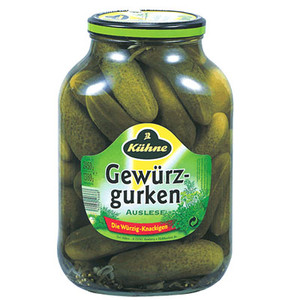 82
永続化モジュール pickleとjson (2)
dump: シリアライズして，ファイルへの書き出し
load: ファイルからの読み込み；デシリアライズ
dumps: 文字列へシリアライズ
loads: 文字列からデシリアライズ
import pickle
D={ 'Mary': 126, 'Jane': 156, 'Sara': 170}
with open(‘dict.dump’, ‘wb’) as f: 　　#バイナリモードで書き出す
    pickle.dump(D, f) 
with open('dict.dump', 'rb') as f:       #バイナリモードで読み込む
    print(pickle.load(f))
83
イテレータ生成モジュール itertools (1)
cycle(s) : s内の要素を順に生成し，最後まで達したら再び最初に戻る．     
permutations(s,r):  s内の要素の長さrの（繰り返しを許さない）順列を生成
combinations(s,r):  s内の要素の長さrの（繰り返しを許さない）組合せを順に生成
combinations_with_replacement(s,r):  s内の要素の長さrの（繰り返しを許した）組合せを順に生成
84
イテレータ生成モジュール itertools (2)
import itertools as it
s='ABC'
for i in it.permutations(s):
    print(i)
>>>
 ('A', 'B', 'C')
 ('A', 'C', 'B')
 ('B', 'A', 'C')
 ('B', 'C', 'A')
 ('C', 'A', 'B')
 ('C', 'B', 'A')
import itertools as it
s='ABC'    
for i in it.combinations(s,2):
    print(i)
>>>
 ('A', 'B')
 ('A', 'C')
 ('B', 'C')
85
高階関数モジュール functools
高階関数（関数に影響を及ぼしたり他の関数を返したりする関数）を集めたモジュール
lru_cache: 関数のよび出しのメモ化を行うデコレータ関数(lru: least recently used)
例：Fibonacci数
from functools import lru_cache
@lru_cache(maxsize=None)　#maxsizeを無制限(None)に設定 
def fibonacci(number):
    if number==1 or number==2:
        return 1
    else:
        return fibonacci(number-1)+fibonacci(number-2)
86
Questions, Comments, Suggestions?
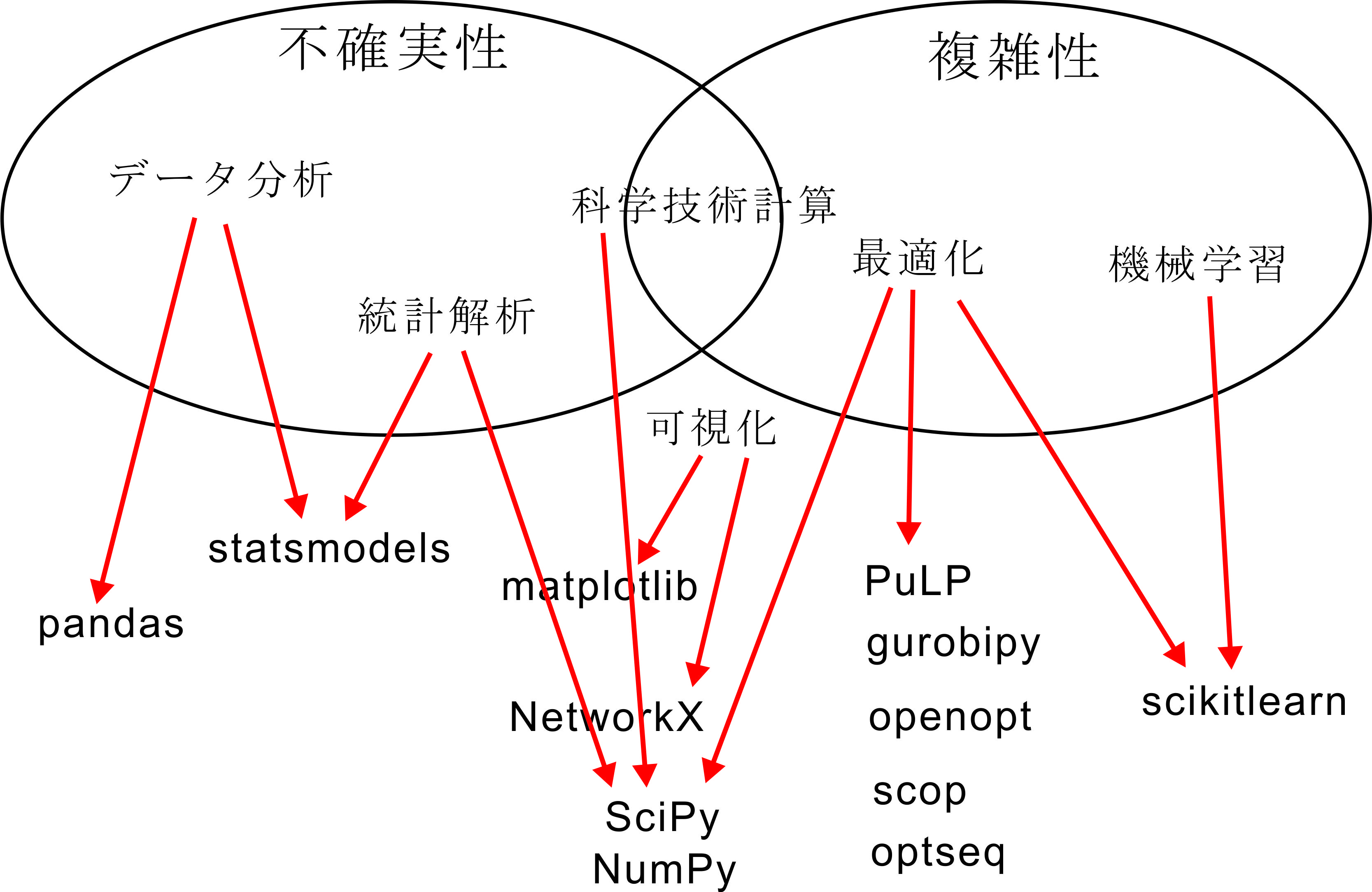 ビジネス解析のためのモジュール群
87